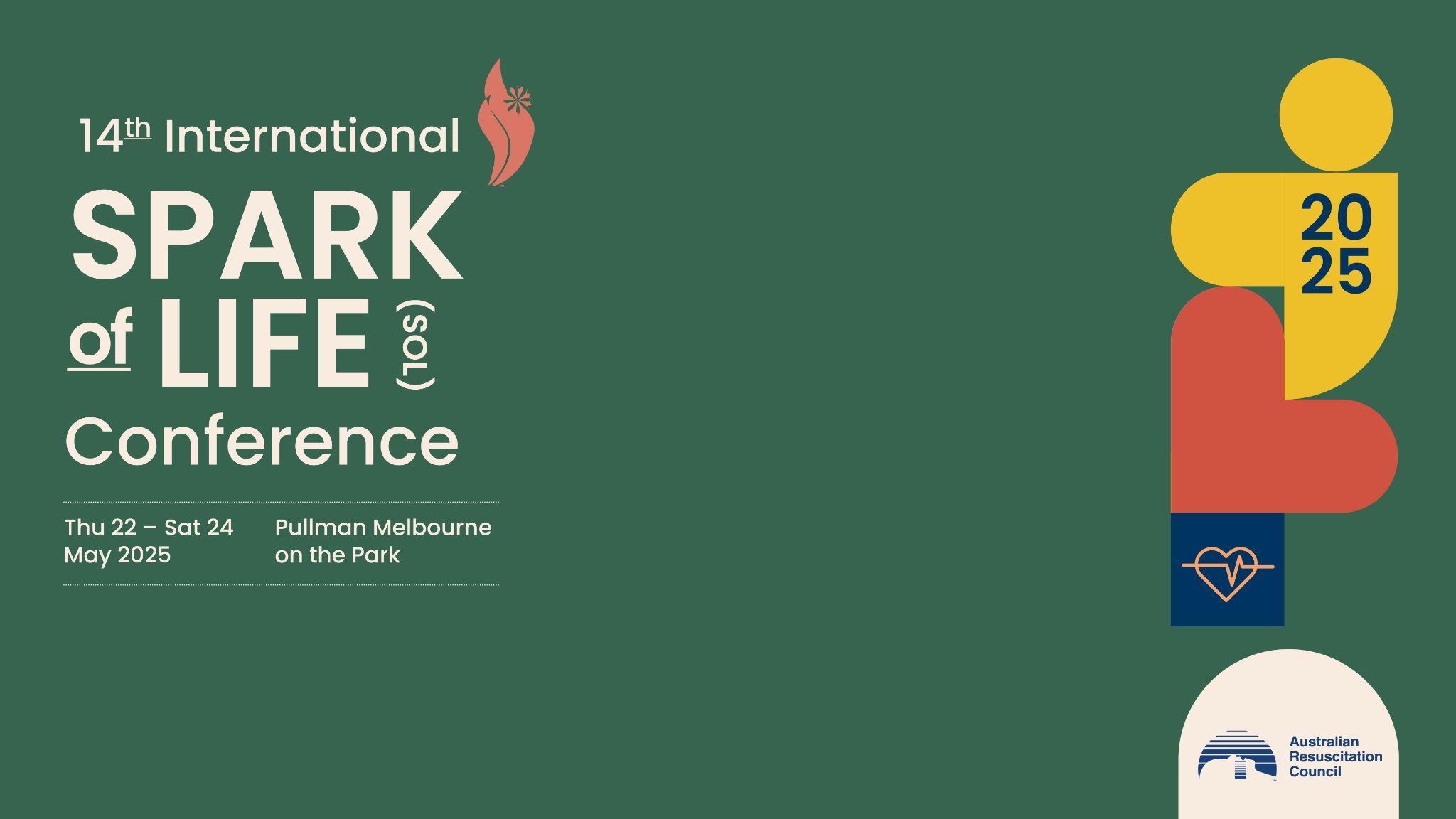 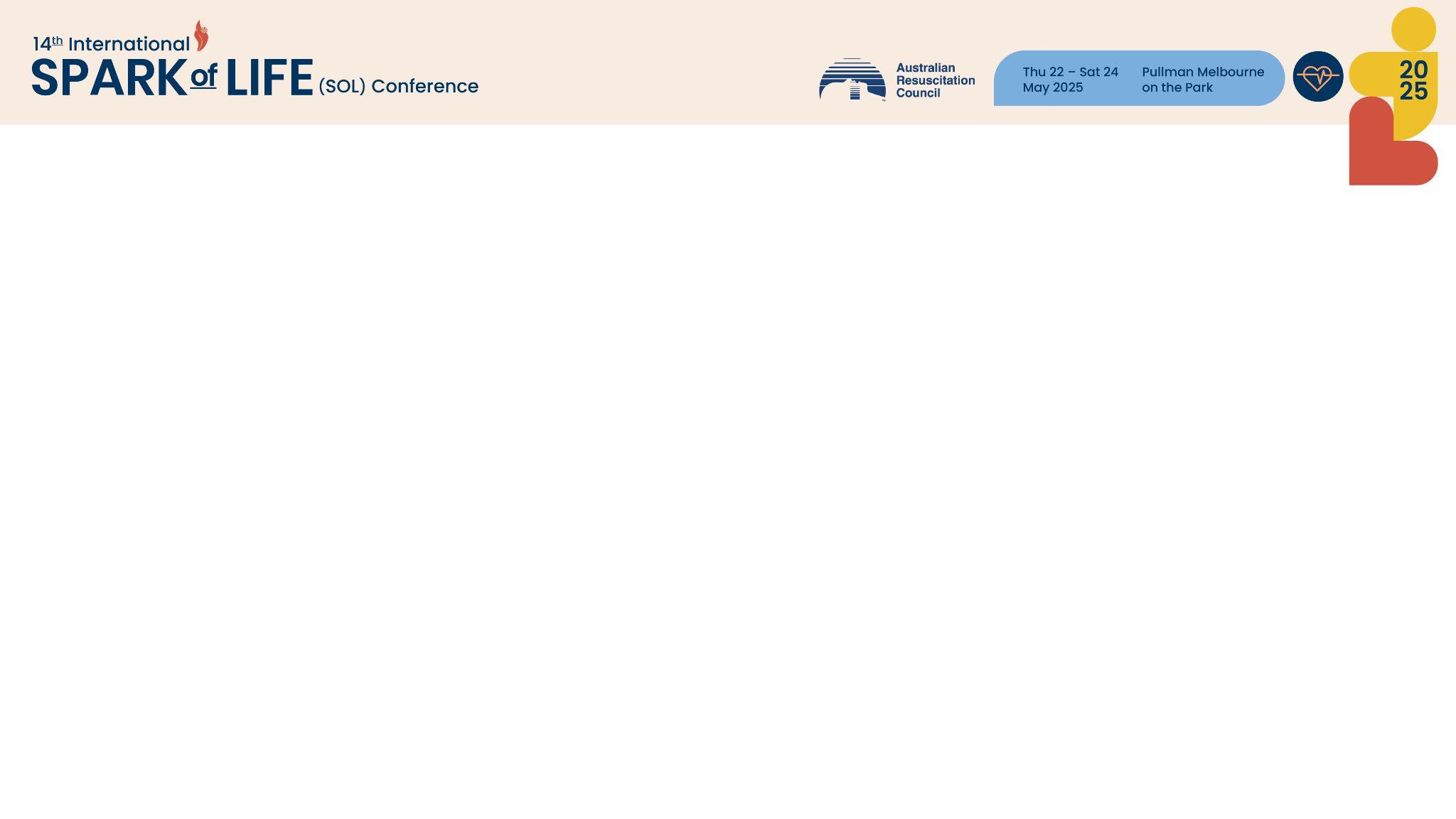 Presentation Title
Authors List
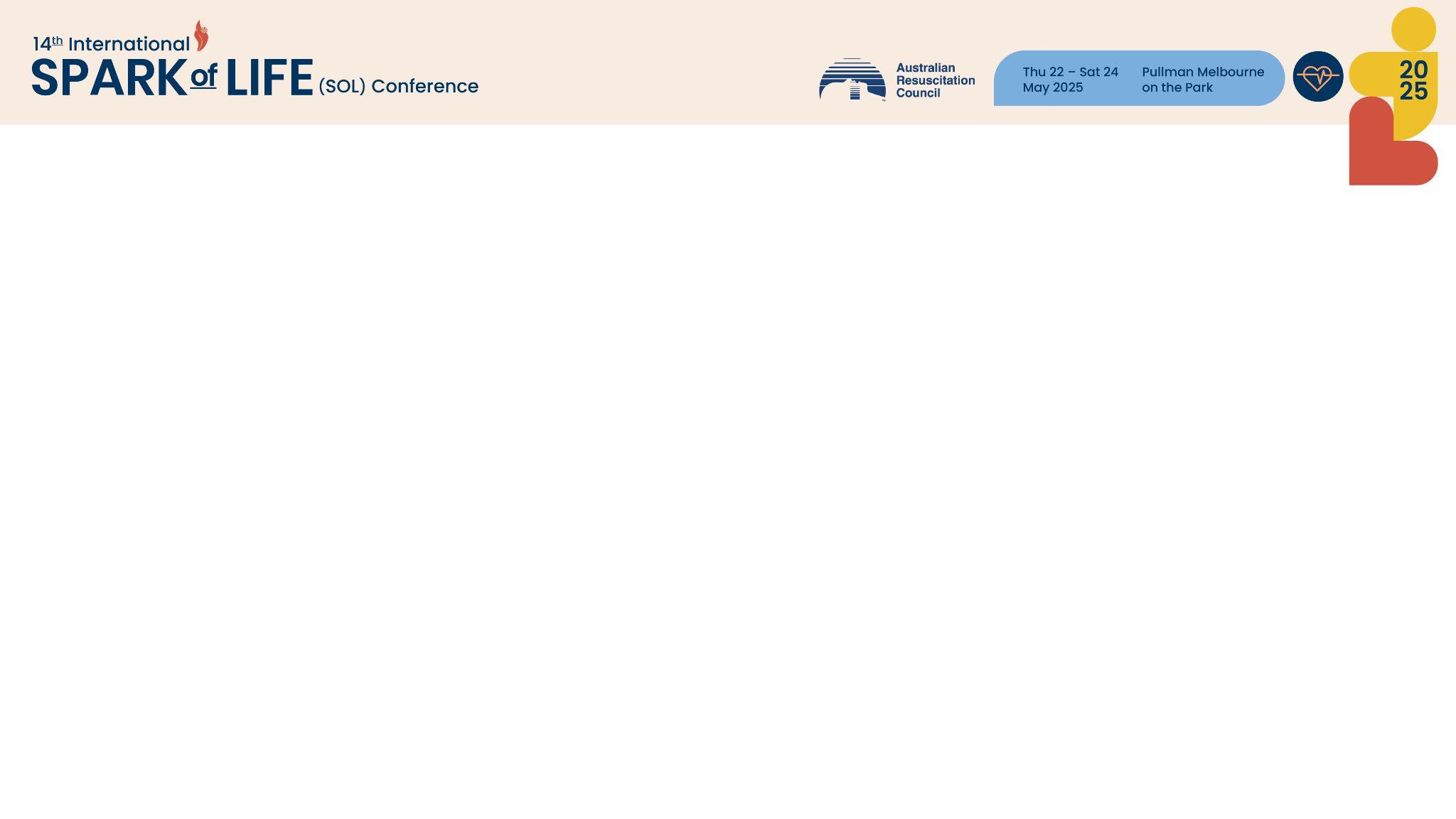 Disclosures
First bullet point
Second bullet point
Third Bullet point
First sub-bullet
Second sub-bullet
Third sub-bullet
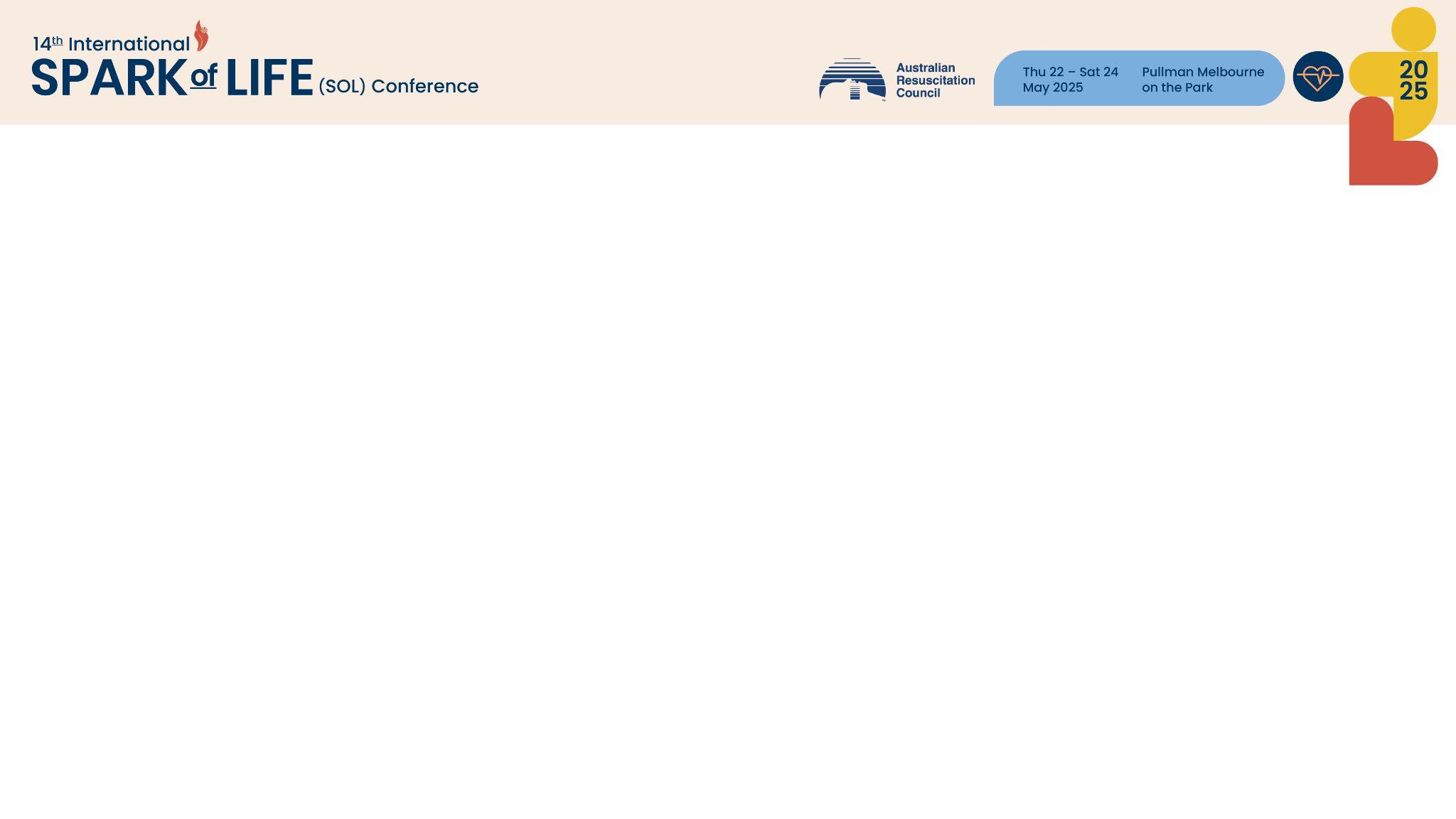 Title
First bullet point
Second bullet point
Third Bullet point
First sub-bullet
Second sub-bullet
Third sub-bullet
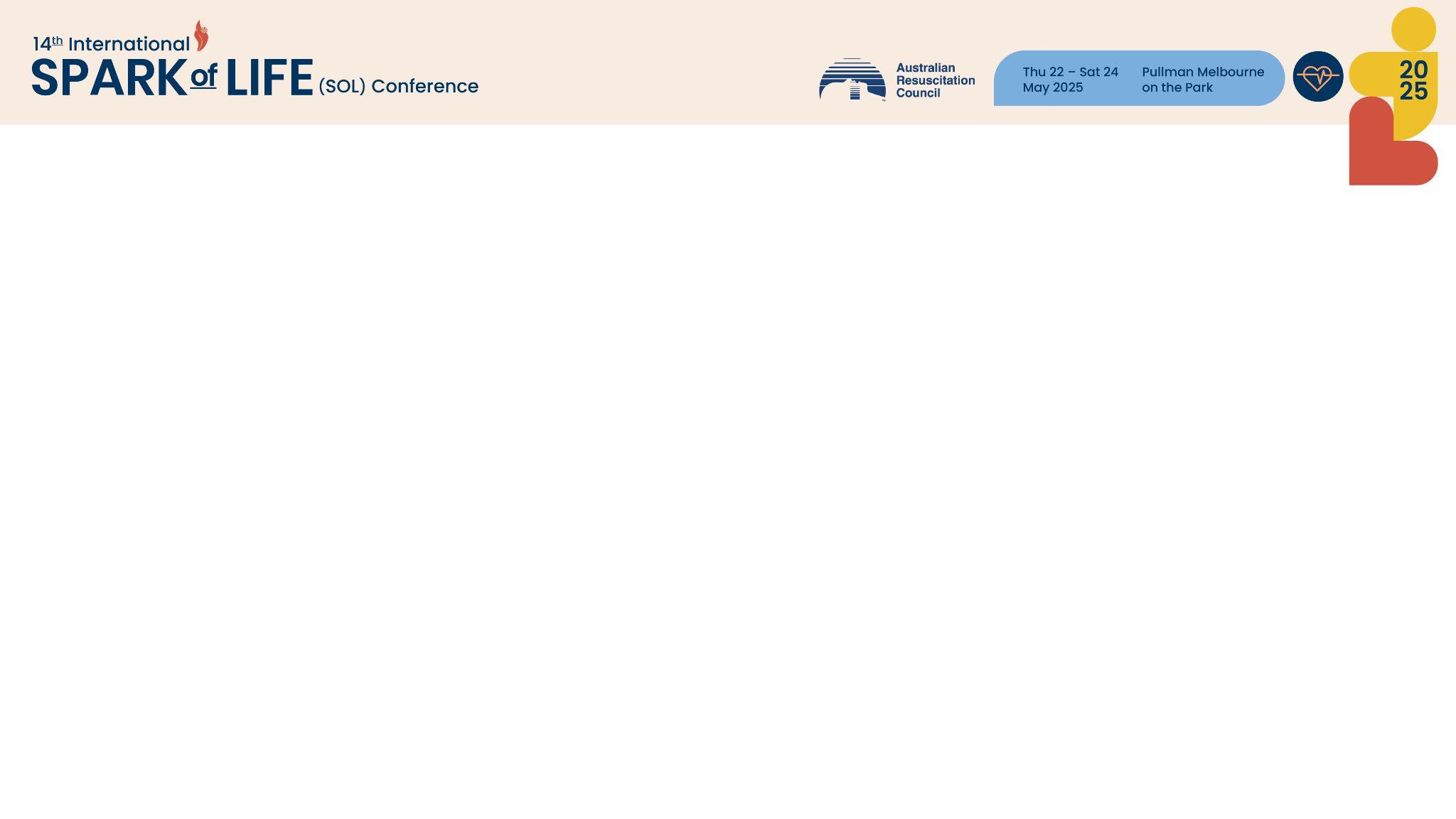 Title
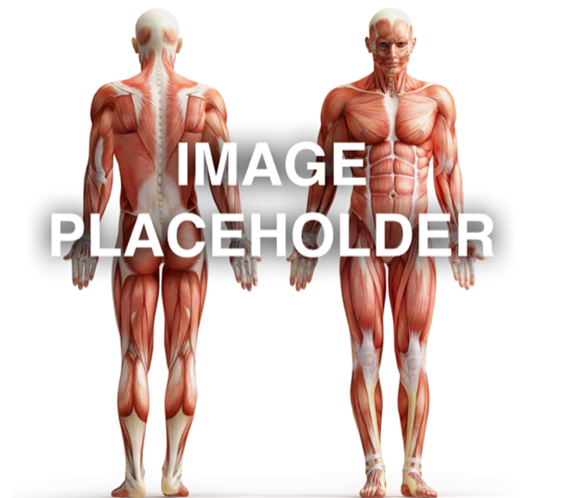 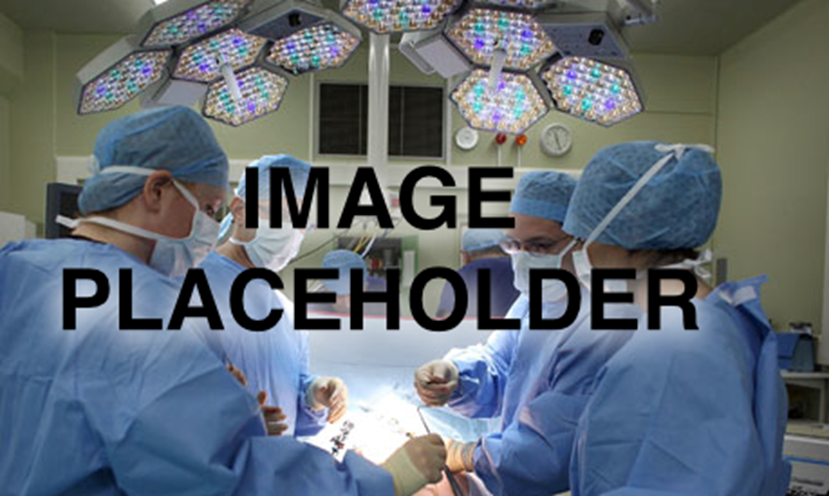 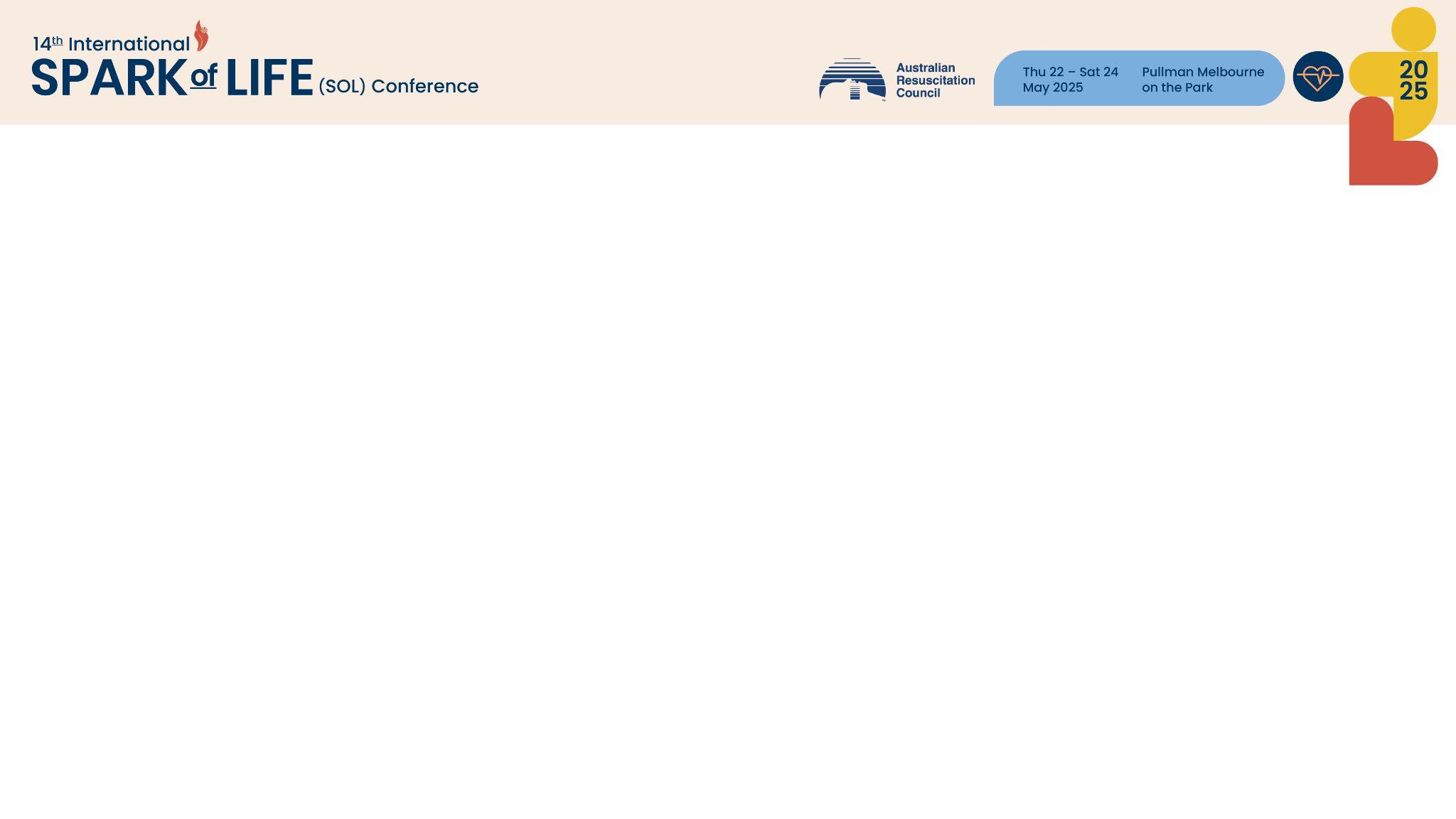 Title
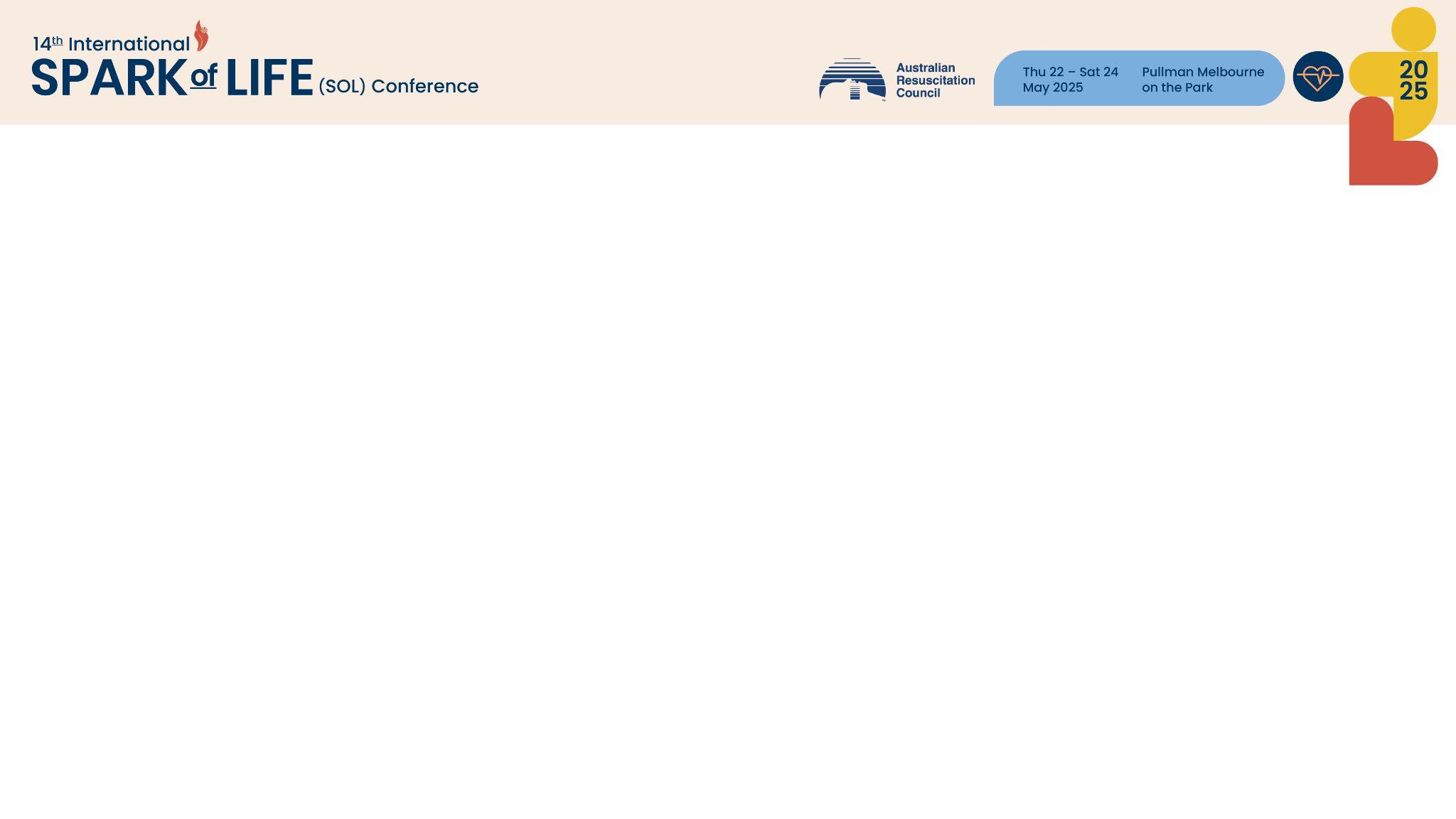 Title
First bullet point
Second bullet point
Third Bullet point
First sub-bullet
Second sub-bullet
Third sub-bullet
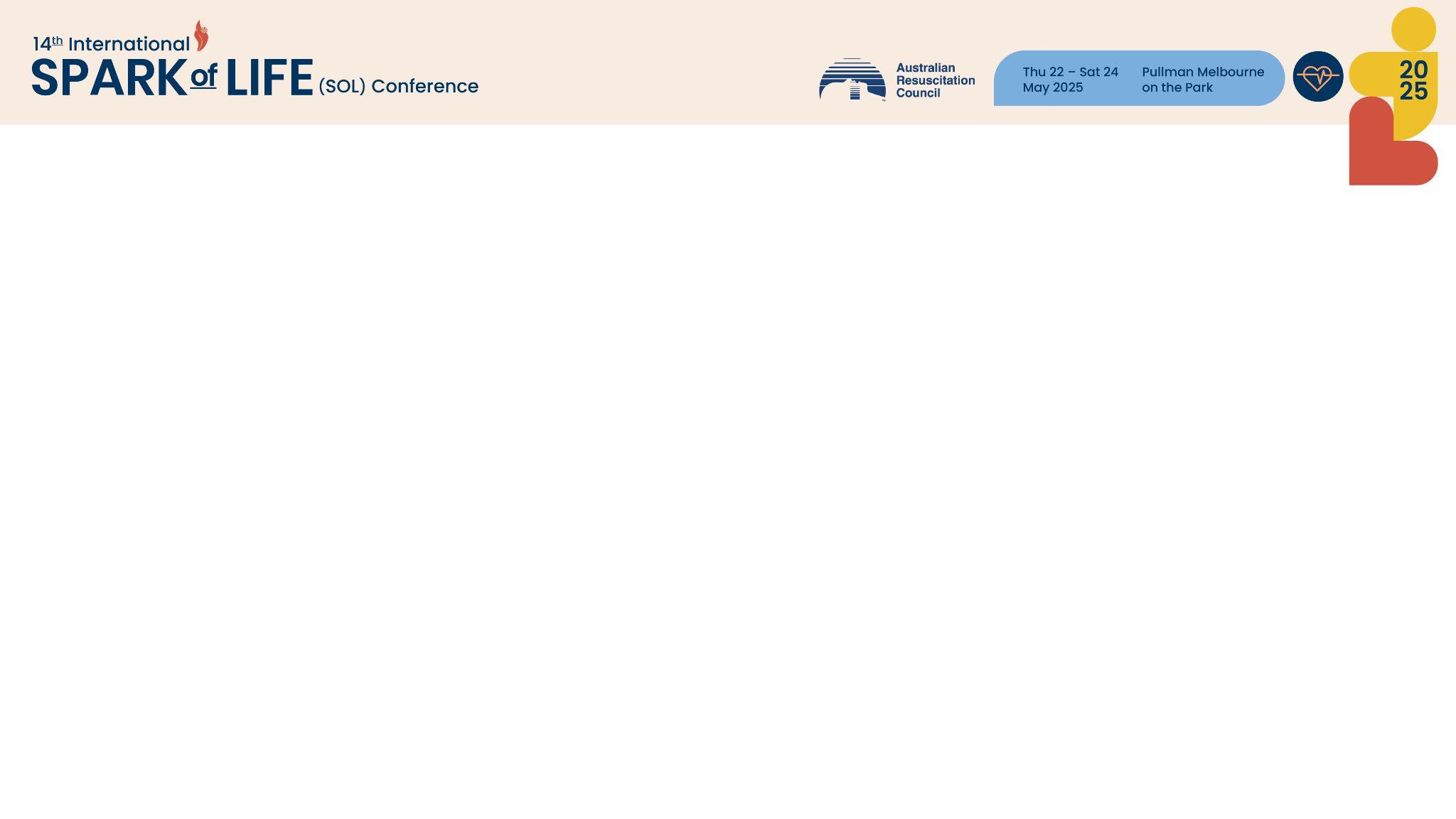 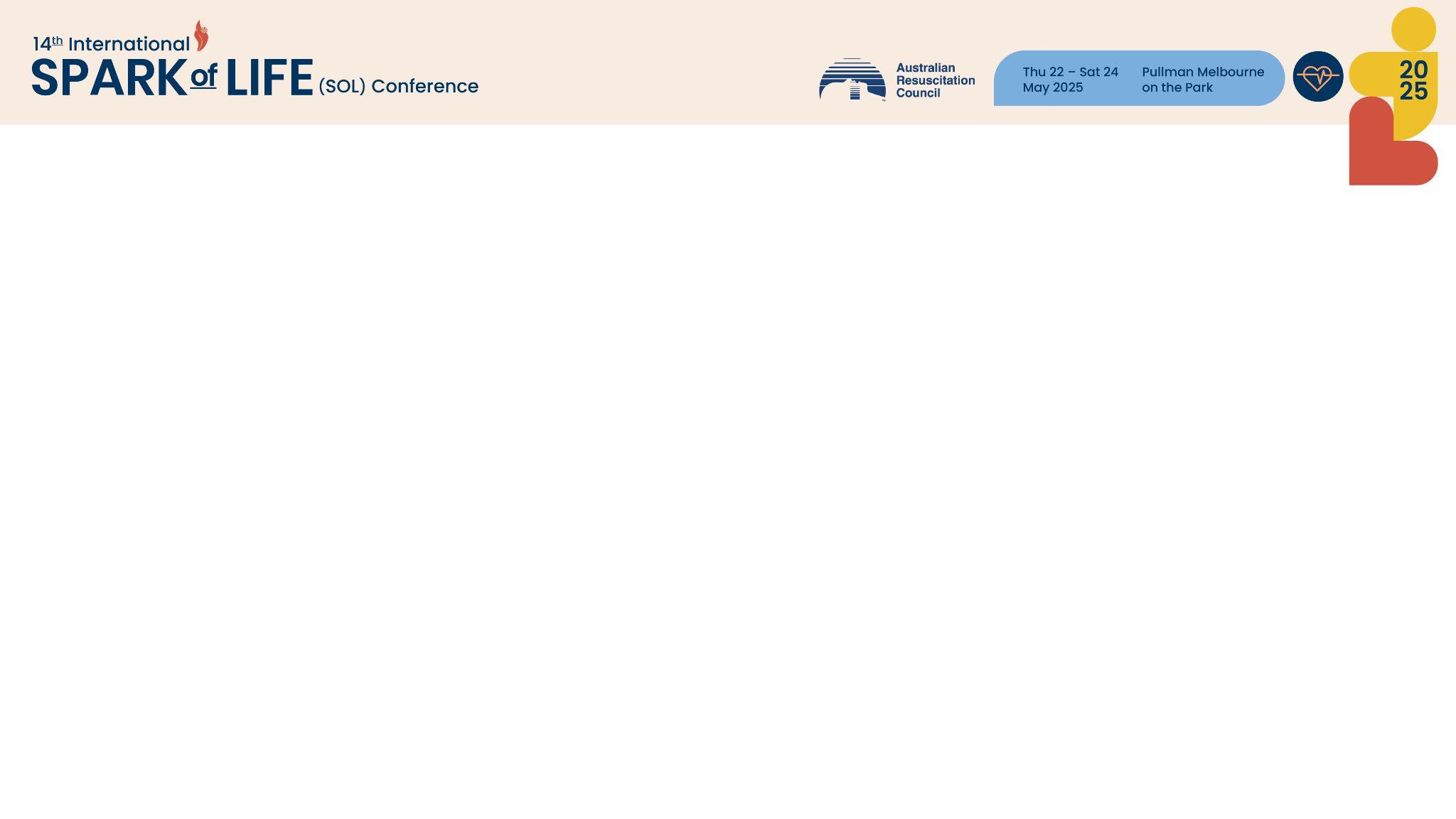 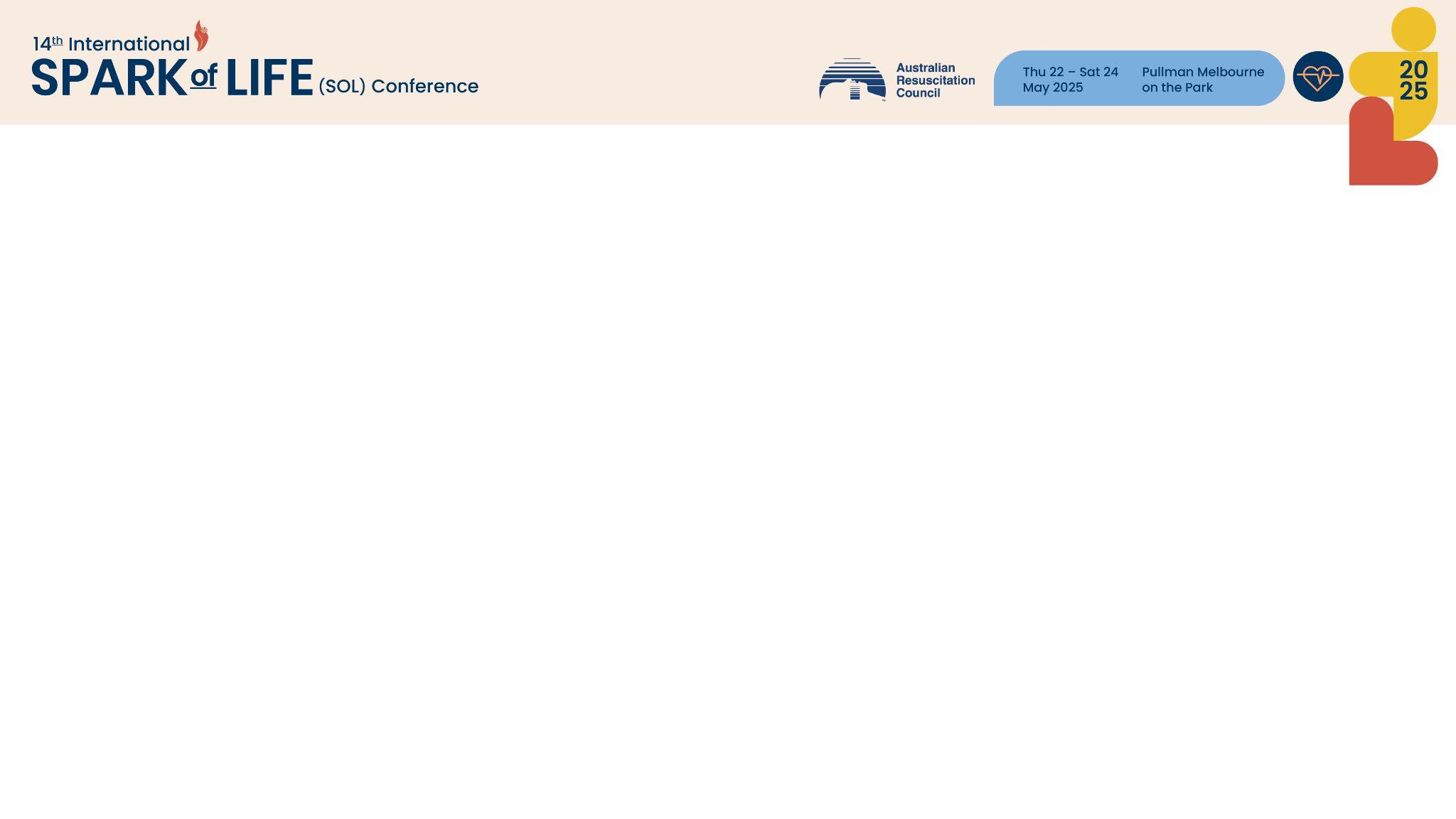